confidentiality
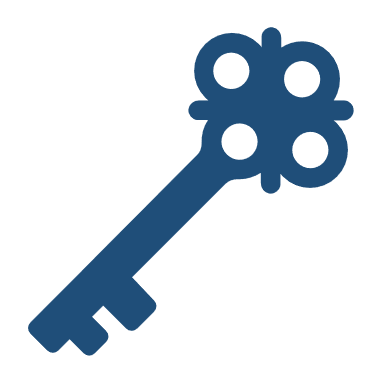 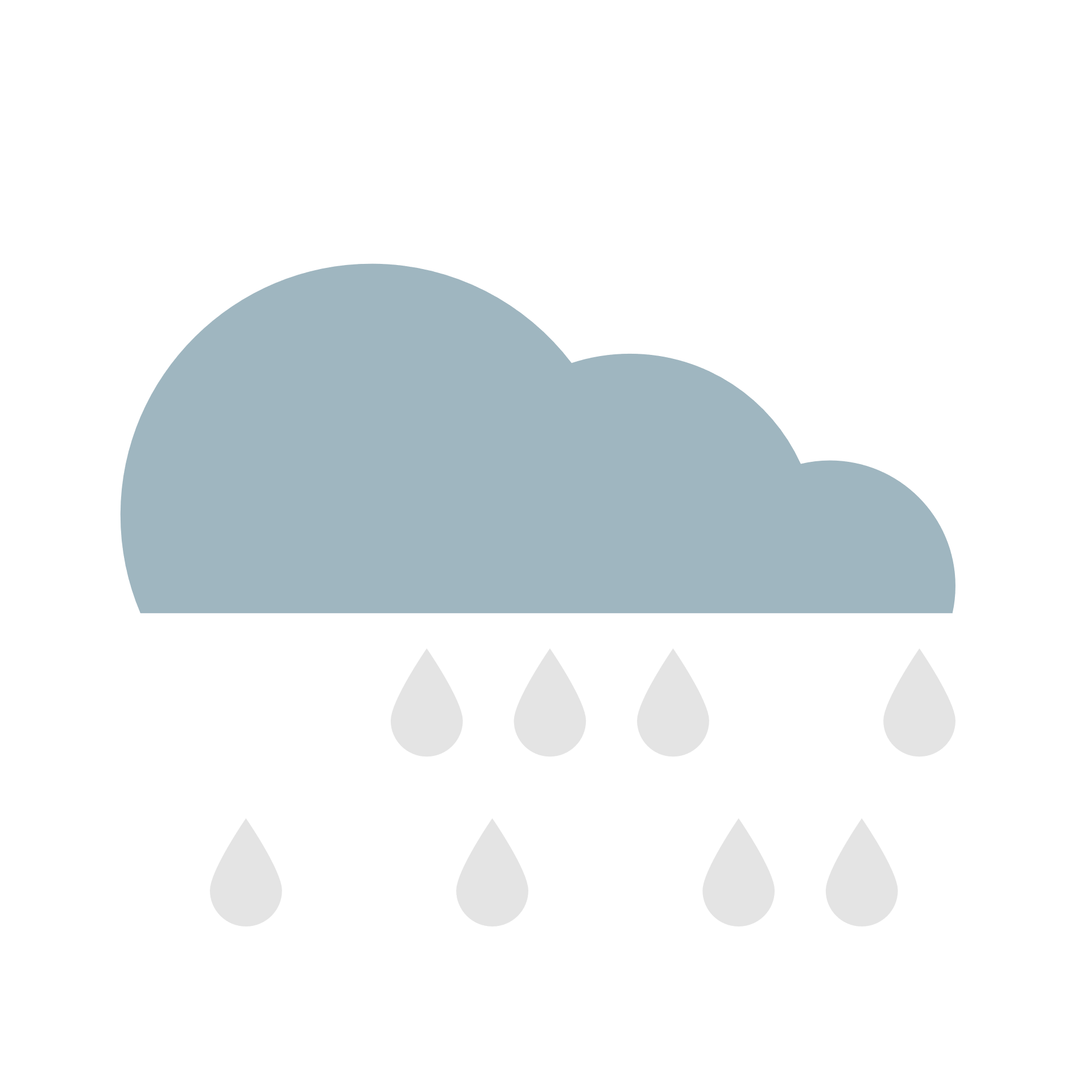 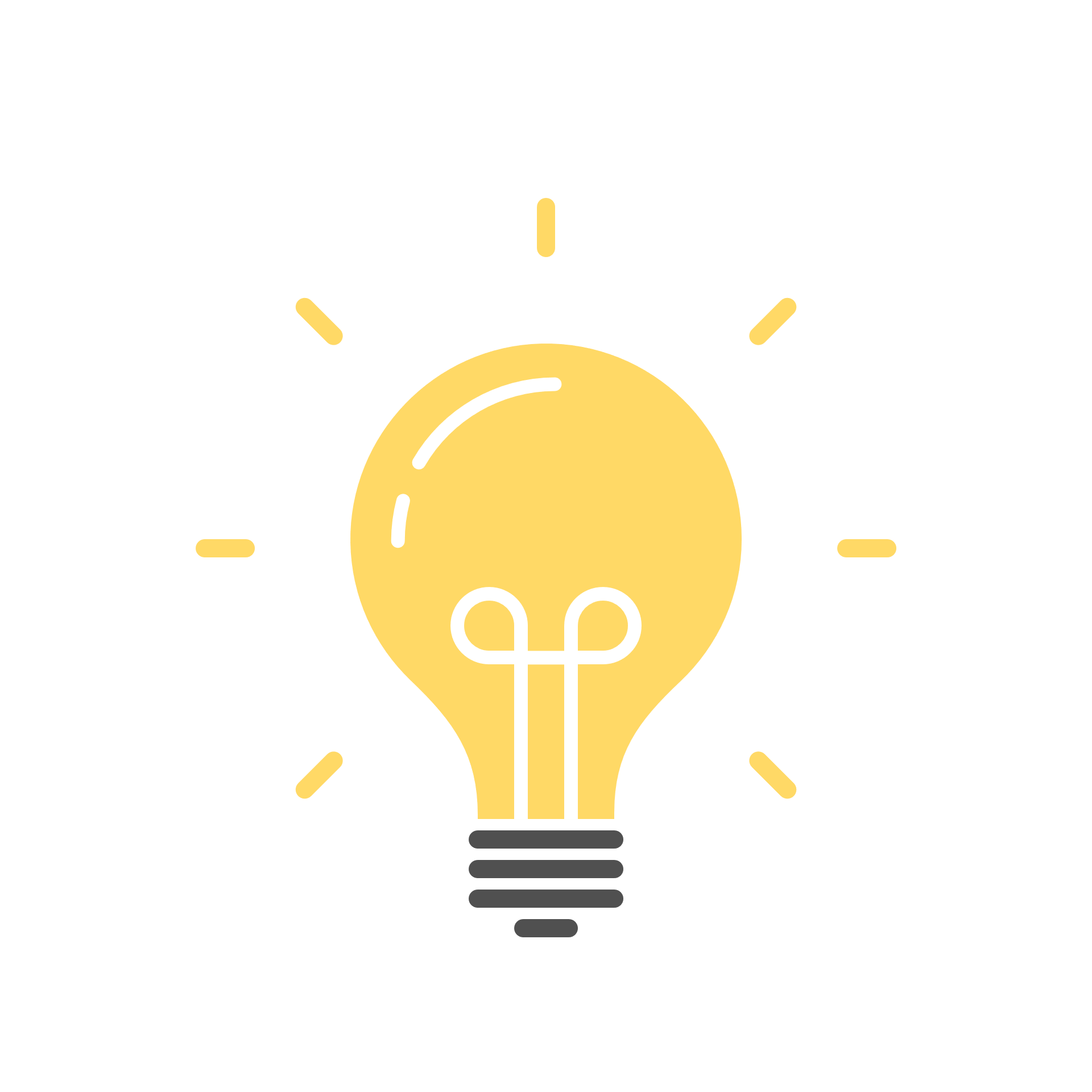 risk-based approach
evidence-based approach
principles of ISO auditing
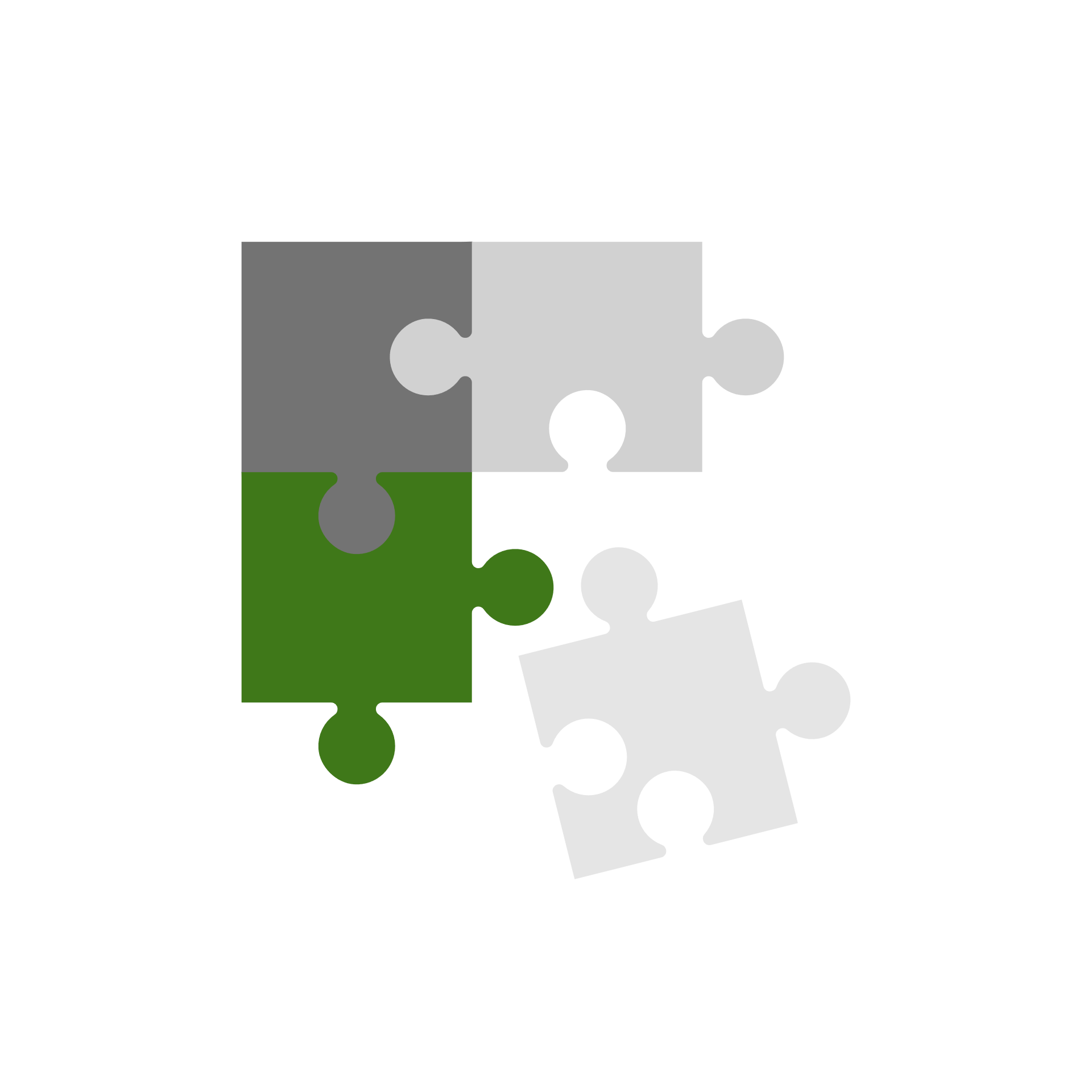 due professional care
fairness
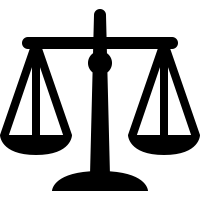 independence
integrity
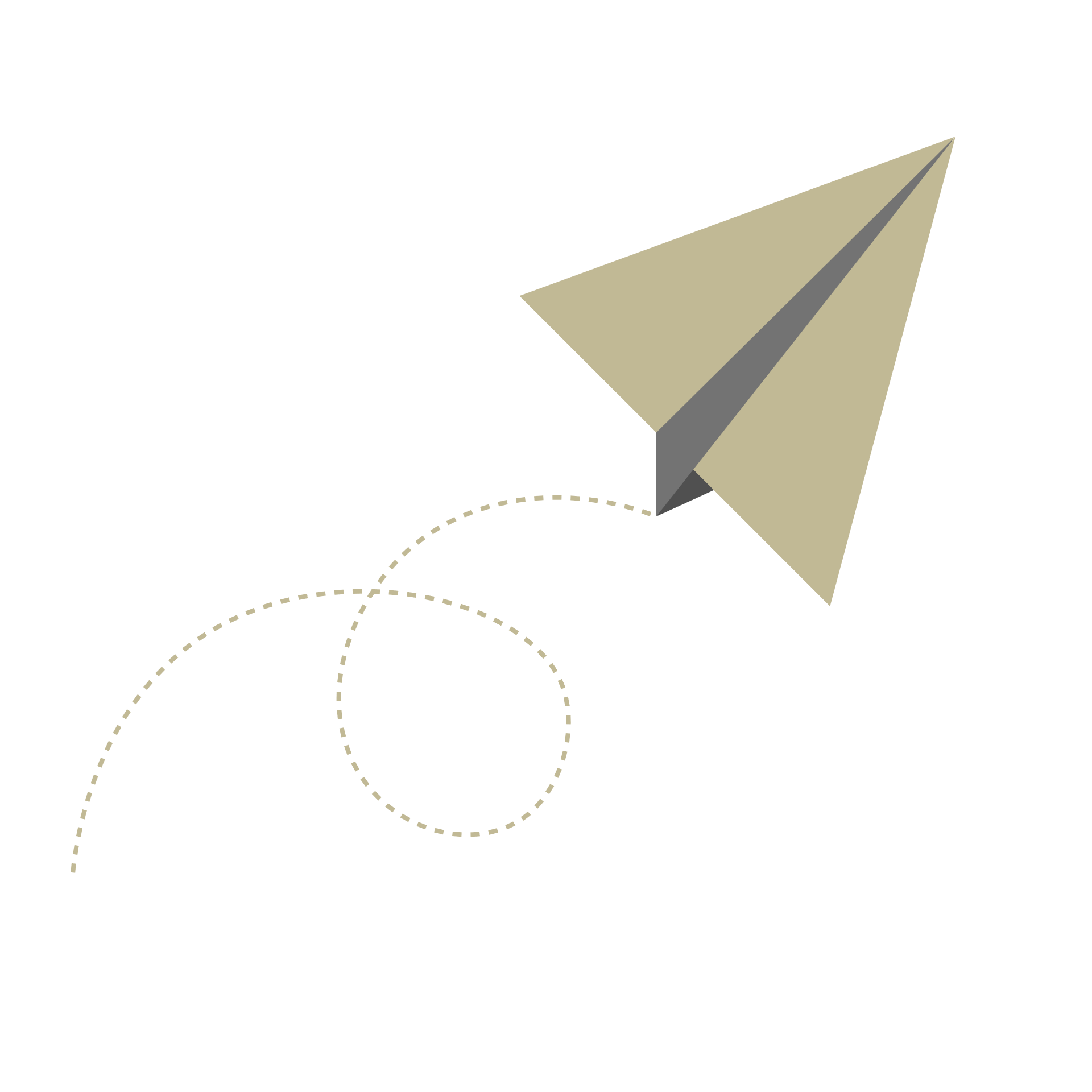 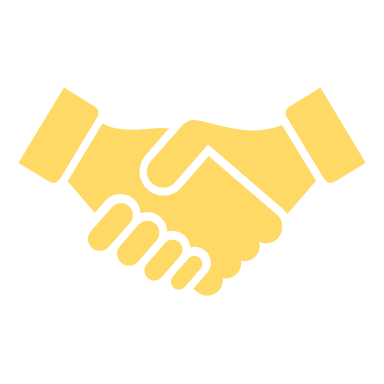 [Speaker Notes: ISO 19011:2018 Guidelines for Auditing Management Systems, describes that for reliable audits, there are 7 audit principles that an auditor should adhere to:
Integrity. The foundation of professionalism.
Fair Presentation
Due Professional Care
Confidentiality
Independence
Evidence-based approach
Risk-based approach]